DAILY ROUTINES
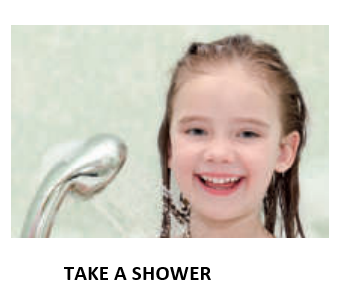 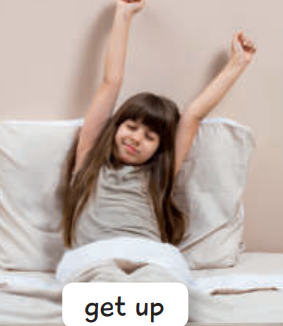 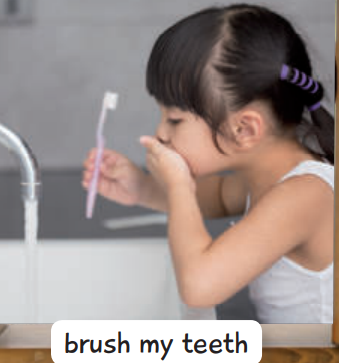 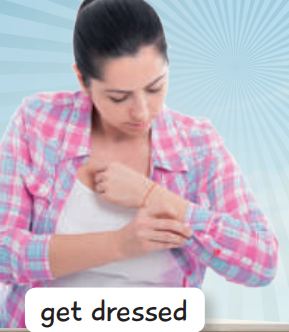 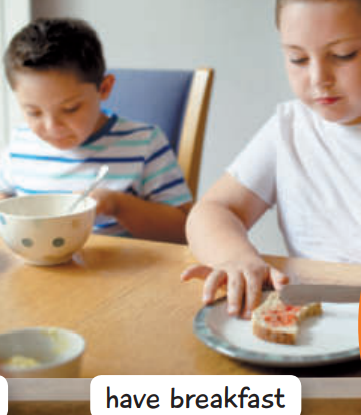 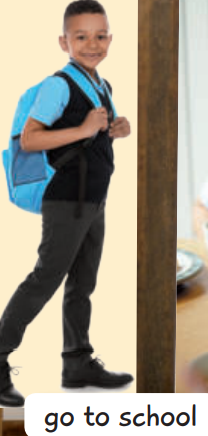 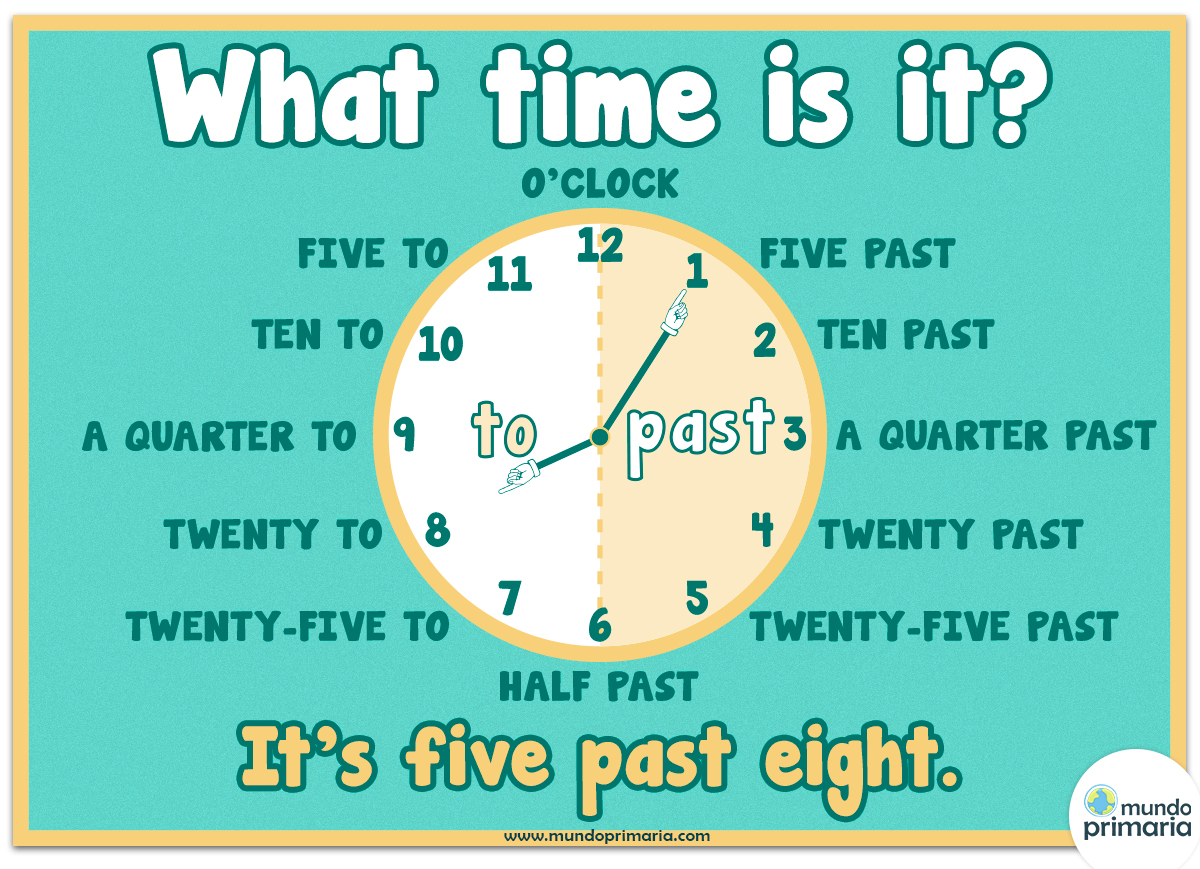 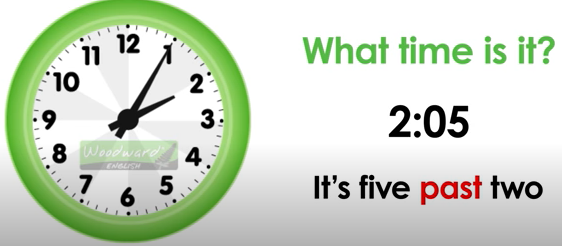 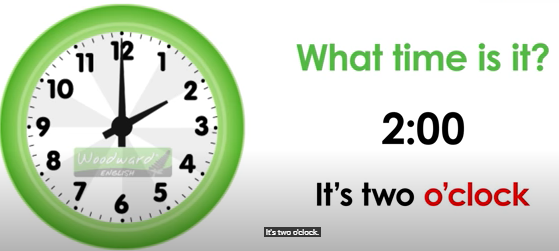 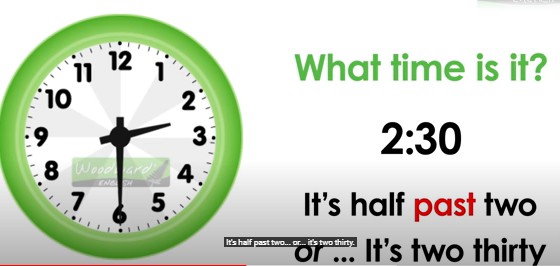 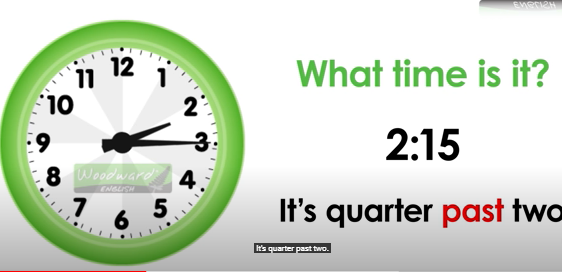 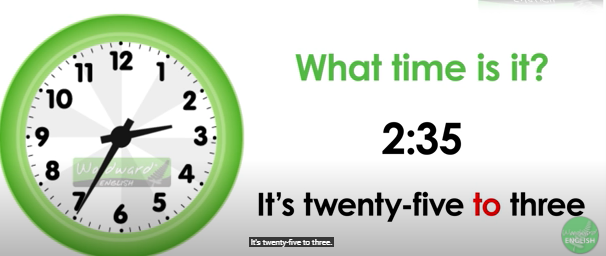 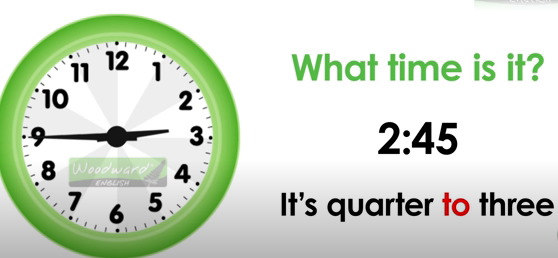 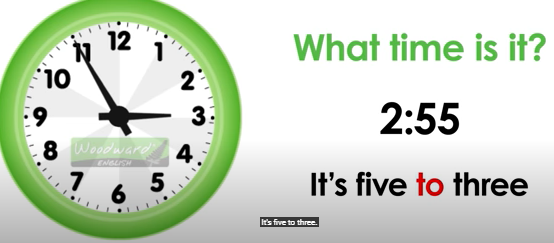 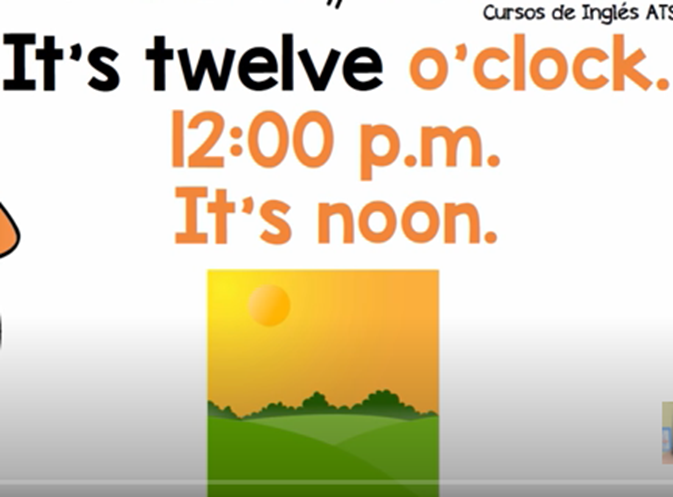 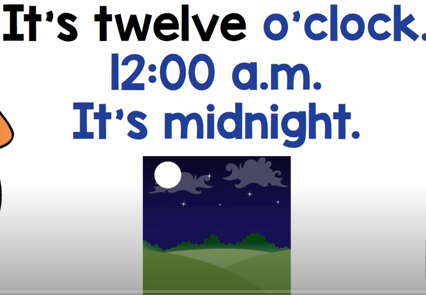 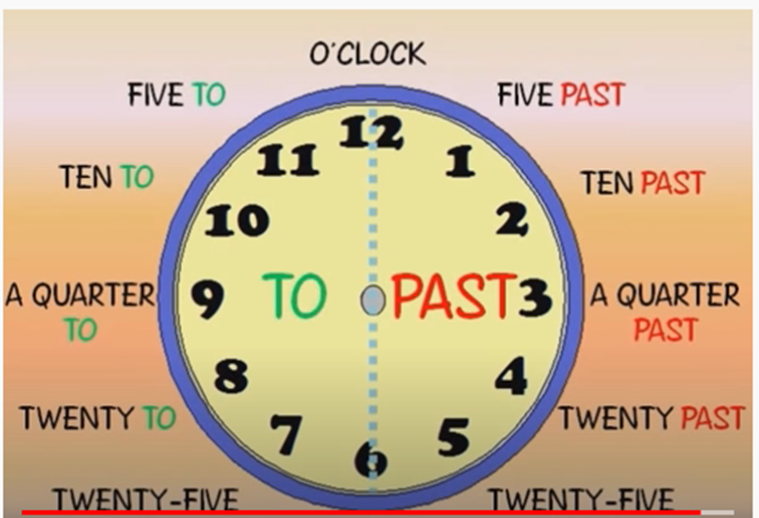